Trinity Lutheran ChurchNorman, Oklahoma – www.tlcnorman.orgThe Epistle of JamesTheme:
 “The Testing of Your Faith” Date: 2-11-24Lesson: 42  - Chapter 5:19,20
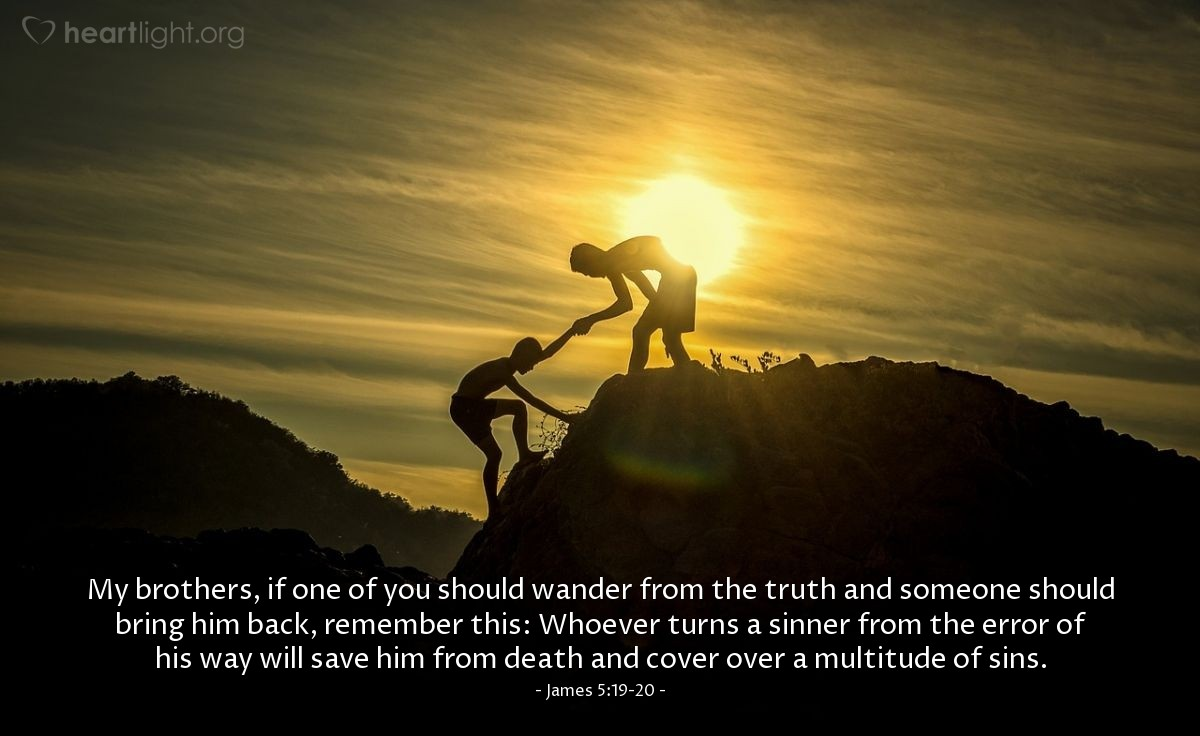 TEXT AND STUDY NOTES
(19)  My brothers, if anyone among you wanders from the truth and someone brings him back, 
(Ps 51:13;    Dan 12:3;    Mal 2:6; 
Matt 9:12,13;  18:15-20;   
 Mark 2:16,17;   Luke 1:16;  5:31,32;
Gal 6:1)
(20) let him know that whoever brings back a sinner from his wandering will save his soul from death and will cover a multitude of sins.
(Neh 4:5;     Ps 32:1;  85:2;  119:10,21;   
 Prov 5:6; 10:12;   Zech 10:2; 
Luke 7:36-50;  
 Rom 11:11-16;    Heb 9:24-29;    
1 Pet 4:7-10)
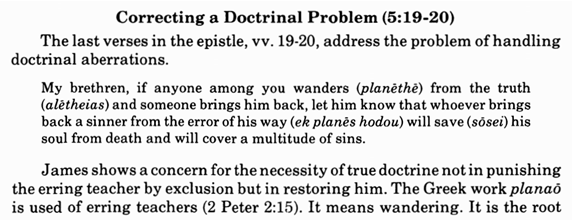 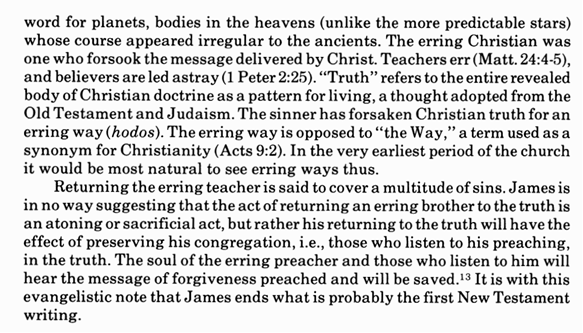 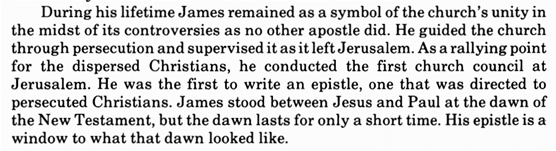 1. “If anyone among you wanders from the truth and someone brings him back.”
How can this best be done?

2.  “Whoever brings back a sinner from his wandering 
will save his soul from death and will cover a multitude of sins.”
What are the ways in which people will wander?
NEW BIBLE STUDY – STARTS 2-18-24 
The Book of Haggai -  
Theme: 
 “Prioritize Our Lives – Work Together!’
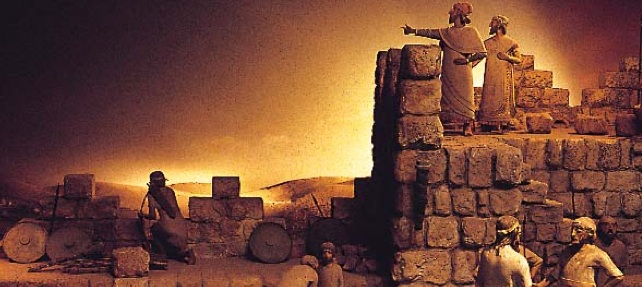 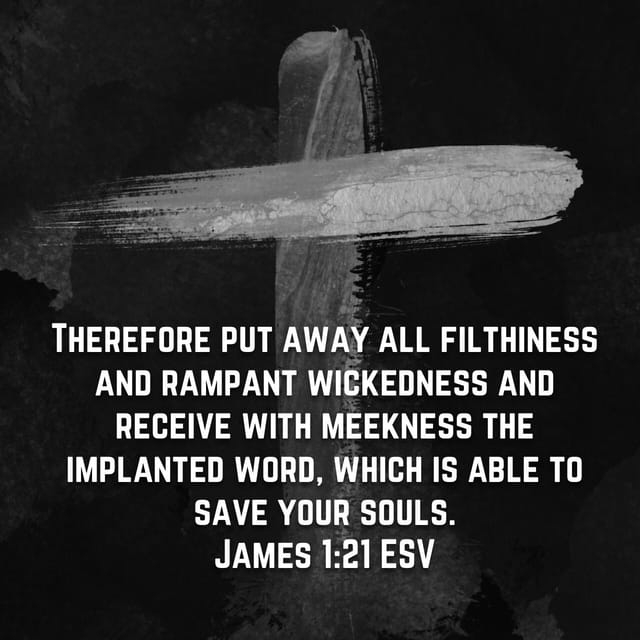 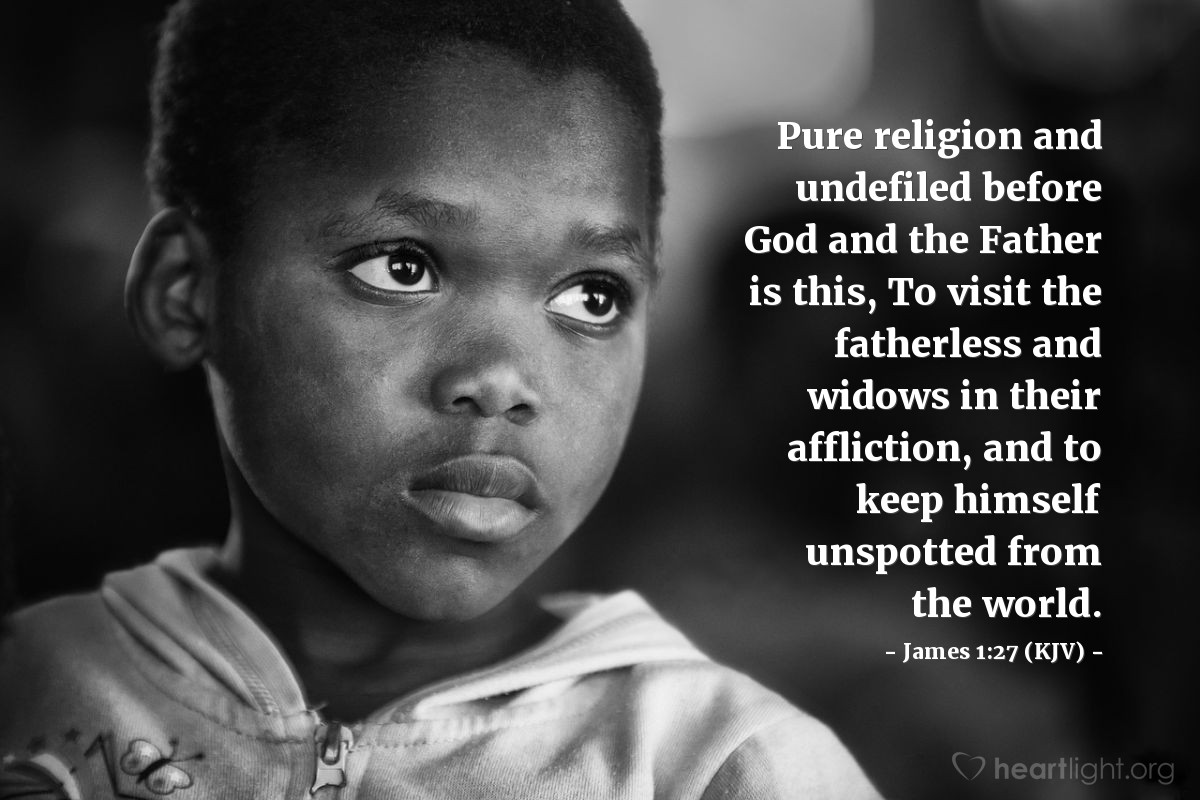 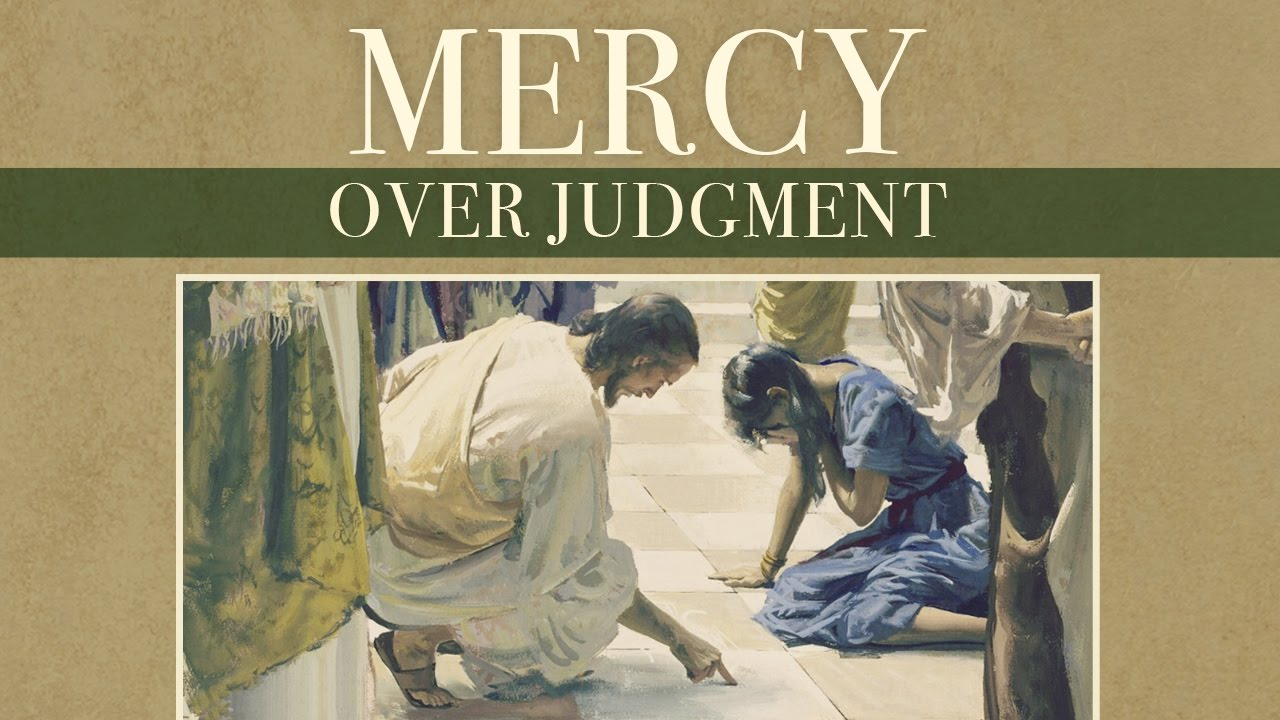